VEB – квест – современная форма организации сетевого взаимодействия
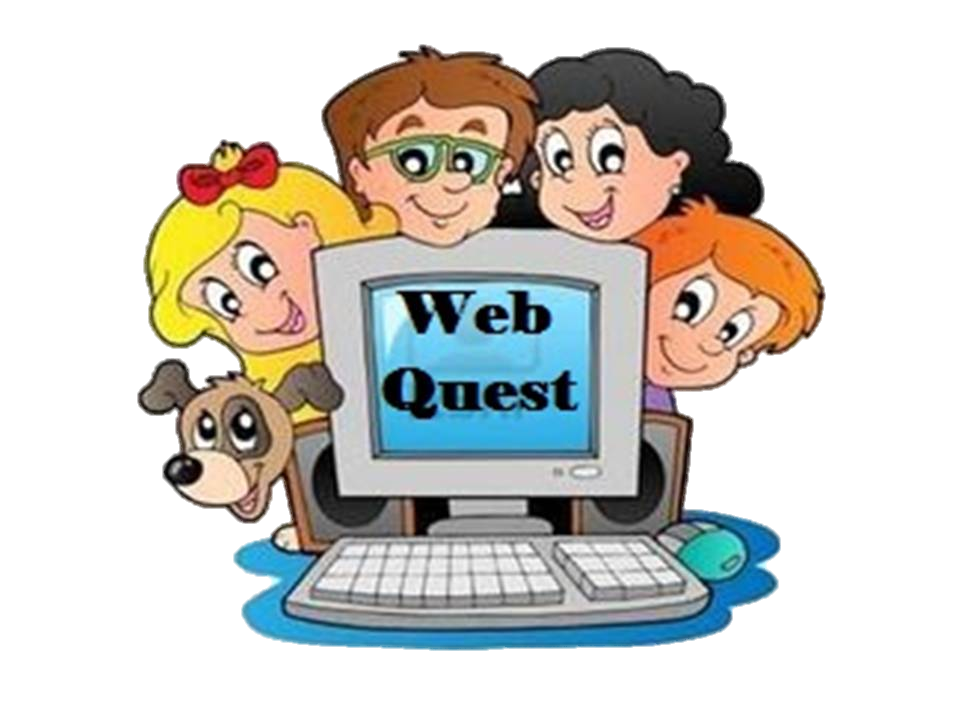 Анфалова Вера Владимировна учитель-логопед высшей категории, учитель начальных классов,
	МБОУ «Школа-интернат №4 для обучающихся с ОВЗ» г.Перми
	Октябрь, 2020 год
Разработка квеста
1.	Цели и задачи квеста
2.	Целевая аудитория и количество участников
3.	Сюжет и форма проведения квеста (сам сценарий, правила (начисление баллов, штрафов, критерия определения победителей и т.д.)
4.	Определение необходимого пространства и ресурсов
5.	Определение количества помощников, организаторов, сроки проведения
6.	Правила подведения итогов.
Как разработать квест
1.	Выбрать тему квеста
2.	Подготовить сценарий
3.	Подготовить перечень заданий для квеста
4.	Определить дату начала квеста
Цели квеста
развитие коммуникативной компетенции через получение качественной и количественной информации впроцессе самостоятельной творческой деятельности;
знакомство  учащихся 3 «б» класса с новым видом получения информации - veb –квестом -   на примере лексической темы «Весна. Перелетные птицы».
Задачи квеста
1.	Способствовать приобретению (закреплению)  навыка работы с интернет - ресурсами, поиском знаний.
2.	Закрепить четкие представления о времени года «Весна» через выполнение  задания «Нелепицы».
3.	Способствовать развитию связной речи учащихся через составление рассказа о подснежнике с опорой на интернет – источник.
4.	Способствовать расширению представлений о перелётных птицах через установление связи: название птицы - образ птицы на картинке.
Сценарий квеста
Вступление
Вам нужно выполнять задания и присылать мне ответ личным сообщением.  Задания в группе располагать не буду,  буду отправлять каждому личным сообщением, т.к. скорость выполнения у всех разная. Подведение итогов состоится …. Участие обязательное для всех! Это игра, но она учебная. 
За правильно выполненное задание я вам буду отправлять  букву.  Из букв вы потом должны составить слово.
Ребята, приглашаю вас принять участие в логопедическом veb - квесте.  (КВЕСТ – это последовательное выполнение заданий) 
В квесте будет 5  заданий + 1 вводное. Тему квеста вы узнаете, выполнив задание №1.
Отправляю вам первую букву З.
Вводное задание
В социальных сетях часто используют  «смайлики для разговора» Используя ссылку,  расшифруйте послание. Чтоб получился текст,  нужно добавлять свои слова и согласовать их друг с другом.  У вас получится три предложения. Каждая строчка  – одно предложение (слева направо)  Полученный текст  отправляйте мне  личным сообщением.  Ссылка для расшифровки: https://www.iphones.ru/iNotes/all-about-emoji-ios-10
«Зашифрованное послание»
За выполненное задание получаете букву П.
Задание 1
Работа с текстовой задачей, перевод текста на язык формул, цифр, символов и т.д.
«Говорящие часы»
Перед вами говорящие  часы, на которых вместо цифр помещены буквы. Если вы вспомните, под какой буквой какое прячется число, то сможете прочитать слова.
К какому времени года относятся эти глаголы ?
За выполненное задание получаете букву А.
Задание 2
Работа с с избыточной, смешанной информацией
«Небылицы»
Ребята, вам нужно пройти по ссылке. Рассмотреть картинку  (Задание № 12) и написать, какие небылицы вы заметили на картинке. 
Ссылка: https://studopedia.info/4-35853.html
За выполненное задание получаете букву К.
Задание 3
Работа со сплошным текстом; описание ситуации с привлечением дополнительных ресурсов
Задача: Весной к нам прилетают перелётные птицы. Таня собирает марки. Она собрала коллекцию марок с перелётными птицами. Назови перелётных птиц, которых ты видишь на картинке.

 Если затрудняешься, то пройди по ссылкам: http://www.tepid.ru/thrush-nightingale.html (соловей)
https://ecoportal.info/grach-ptica/ (грач)
https://www.pitomec.ru/kinds/main/birds/Pevchie_ptici/Skvorec (скворец)
http://hipermir.ru/topic/pticy/kukushka/ (кукушка)
https://ru.wikipedia.org/wiki/%D0%91%D0%B5%D0%BB%D1%8B%D0%B9_%D0%B0%D0%B8%D1%81%D1%82 (белый аист) https://ru.wikipedia.org/wiki/%D0%94%D0%B5%D1%80%D0%B5%D0%B2%D0%B5%D0%BD%D1%81%D0%BA%D0%B0%D1%8F_%D0%BB%D0%B0%D1%81%D1%82%D0%BE%D1%87%D0%BA%D0%B0
 (ласточка)
Марки с какими птицами повторяются?  Ответ пришли мне личным сообщением.
«Танины марки»
За выполненное задание получаете  две буквы О О.
Задание 4
Задача: Таня и Ваня встретились в весеннем лесу. 
В: Таня, что это у тебя в руках спрятано?
Т: Весеннее чудо. Отгадай, что это?
В: Этой  информации мало.
Т: Они появляются самыми первыми.
В: Этой информации мало. Это могут быть птицы или цветы.
Т: Они имеют запах  и нежные лепестки. Это что?
В: У тебя их много. Пять ………(продолжи)
Напиши маленький рассказ от имени этого предмета. Начать можешь так:  «Здравствуйте, меня зовут…»
Если не можешь догадаться, то тебе поможет ссылка:

https://www.google.com/search?safe=active&sxsrf=ALeKk00II9_Y-7851PV5DgYHcY7xh0tFMA:1598176936605&source=univ&tbm=isch&q=%D0%B4%D0%B5%D1%82%D0%B8+%D0%B2+%D0%B2%D0%B5%D1%81%D0%B5%D0%BD%D0%BD%D0%B5%D0%BC+%D0%BB%D0%B5%D1%81%D1%83+%D0%BA%D0%B0%D1%80%D1%82%D0%B8%D0%BD%D0%BA%D0%B0&sa=X&ved=2ahUKEwiip-CEibHrAhVhkIsKHUdODfwQsAR6BAgKEAE&biw=1366&bih=625#imgrc=HuGr4CBAfnLqMM
Работа с текстовой задачей, перевод текста на язык формул, цифр, символов и т.д
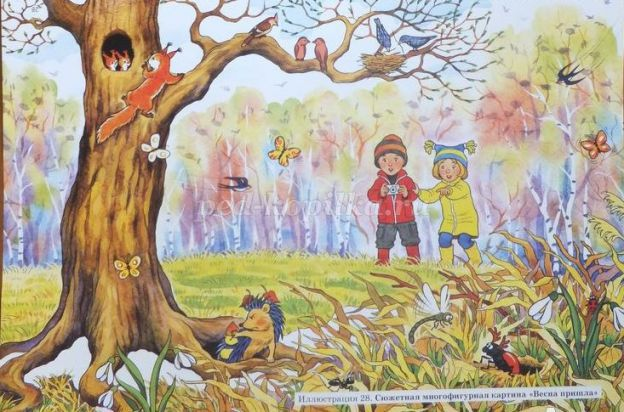 За выполненное задание получаете букву Р.
КАКОЕ СЛОВО У ВАС  ПОЛУЧИЛОСЬ?
Задание 5.
Весна в самом разгаре. Закончится карантин. Скажи, пожалуйста, где в г. Пермь ты можешь познакомиться с другими видами птиц? Конечно, это зоопарк. Я приглашаю тебя в  Пермский зоопарк. http://www.zoo.perm.ru/

Задача: Познакомьтесь с картой зоопарка и найдите, где живут мелкие лесные птицы. Зайдите в раздел  «Посетители» , далее выберите вкладку «Экспозиции зоопарка». 

Найдите ответ: Как зазывается место, где вы можете насладиться птичьим пением и сформулируйте проблему, о которой рассказали работники зоопарка в этом месте.
Работа со сплошным текстом,  описание ситуации с привлечением дополнительных ресурсов
Рефлексия
Ребята, вы выполнили все задания квеста. Молодцы! Отправьте мне смайлик:  весёлый- справился и было интересно, было трудно – грустный смайлик. Смайлики можно скачать по ссылке. https://www.iphones.ru/iNotes/all-about-emoji-ios-10
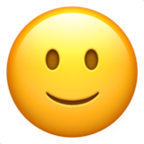 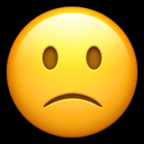 Подведение итогов.
В назначенный день и время проводится подведение итогов (награждения, оценивание, итоги, призы и т.д.)